МО «Подюжское», п.Подюга, ул.ПРОЛЕТаРСКАЯ Д.38
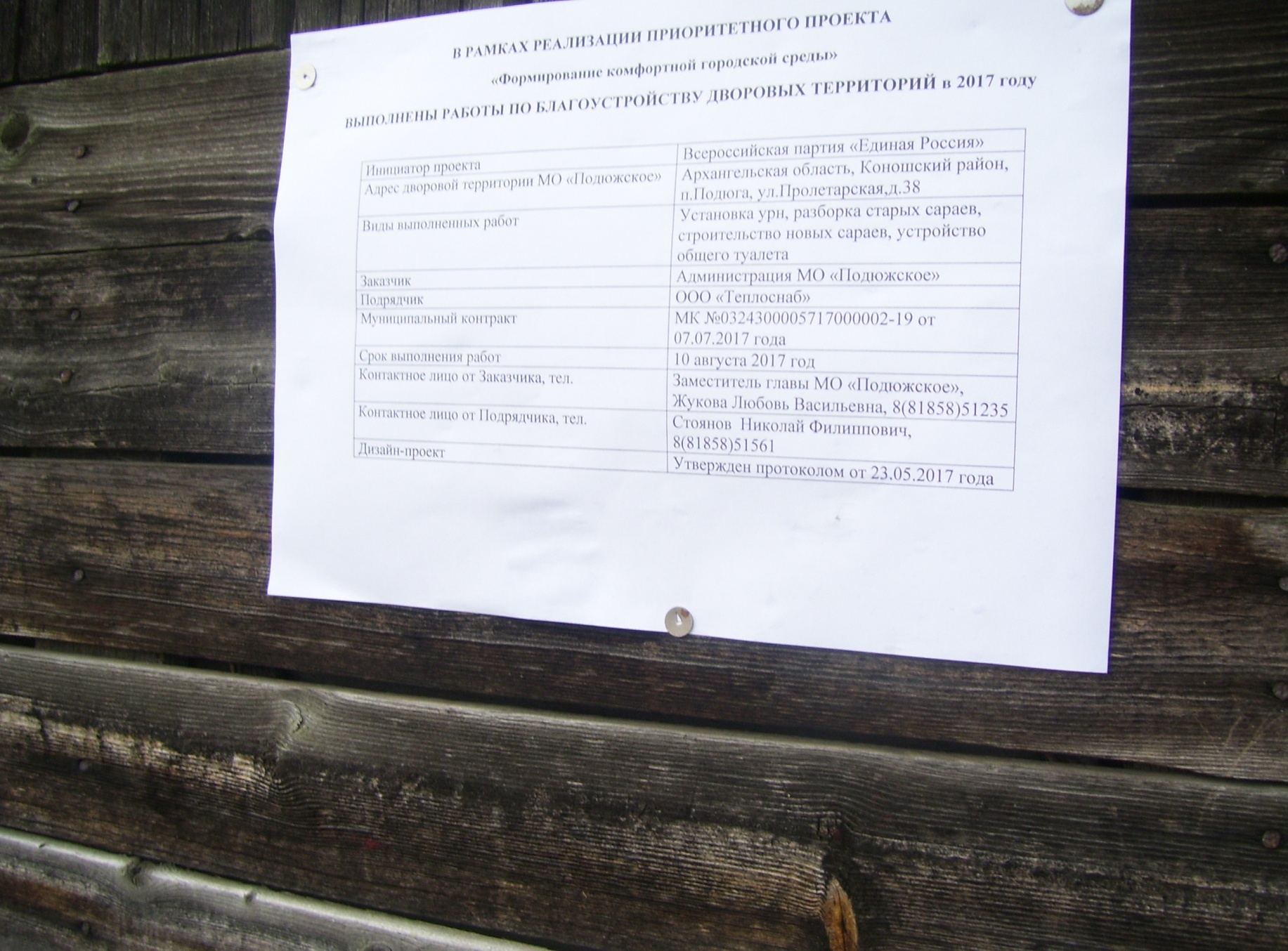 Выполнены работы                      по установке урн
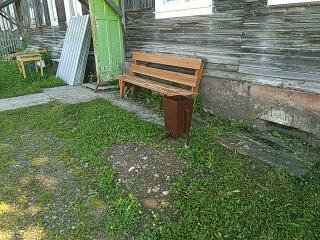 Разбор старых и постройка новых сараев
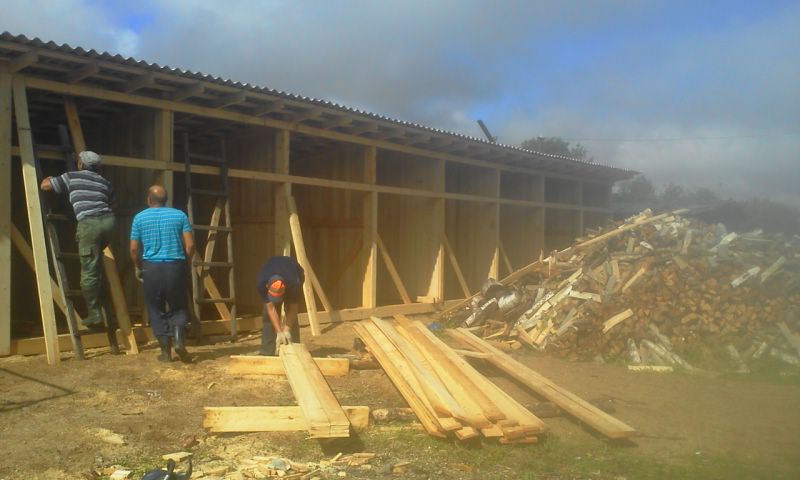 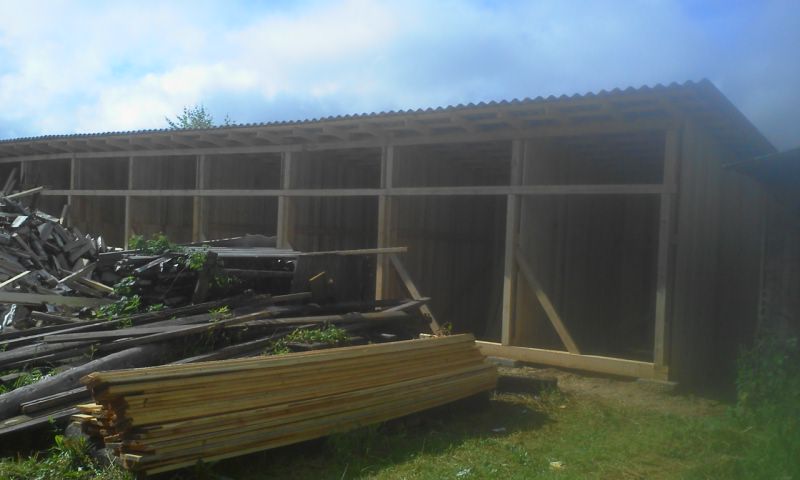 Разбор старых и постройка новых сараев
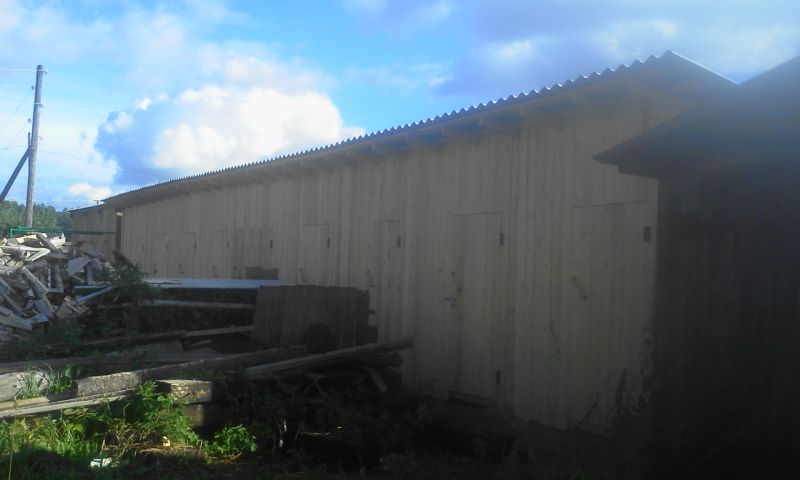 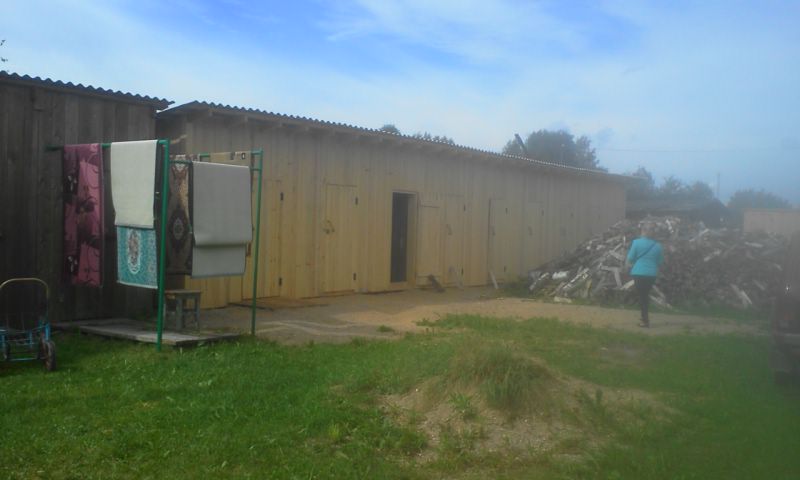 Устройство уличного туалета
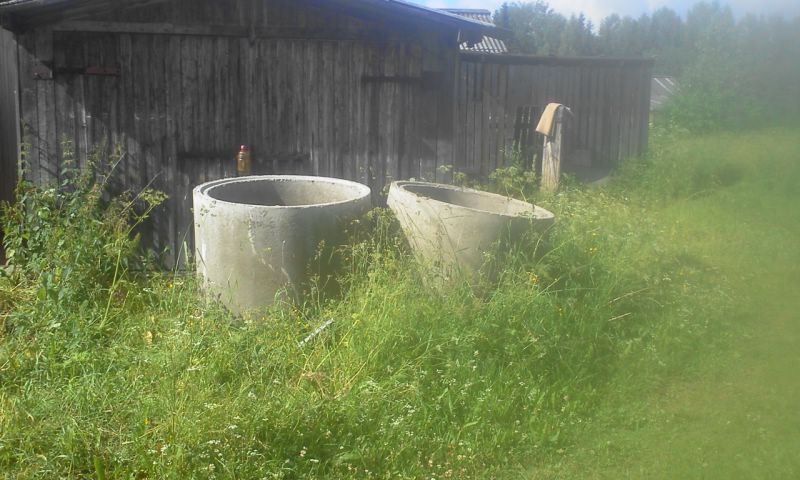 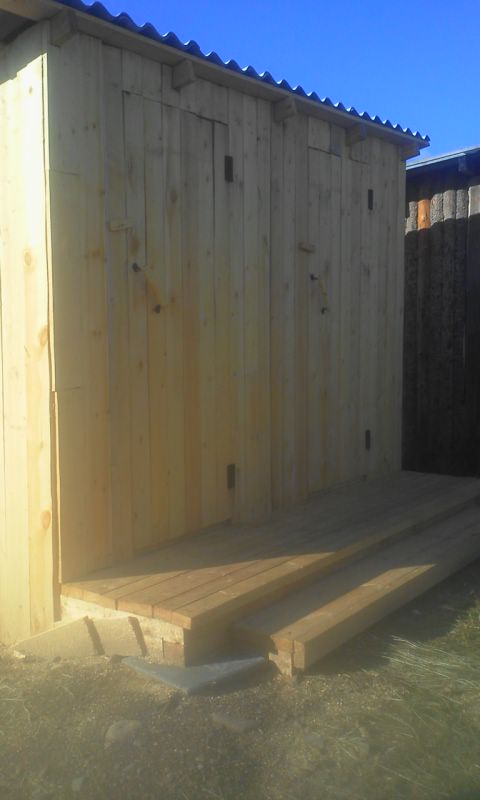 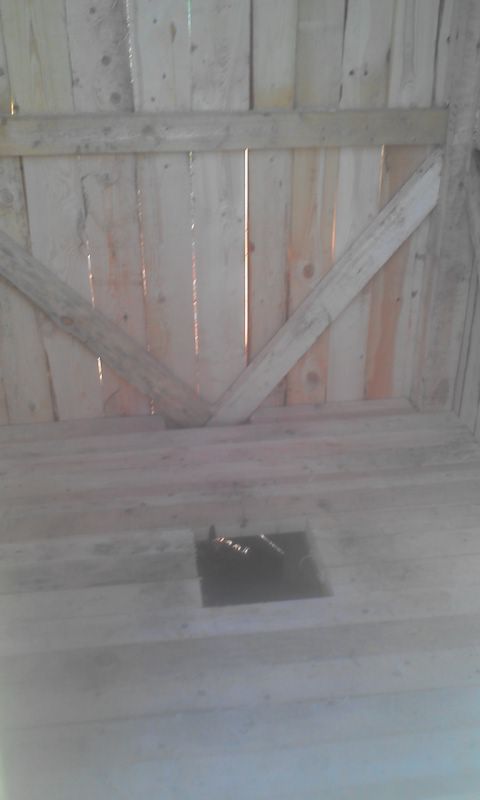